ÔN TẬP
BÀI 6: BÀI HỌC CUỘC SỐNG
ÔN TẬP
BÀI HỌC CUỘC SỐNG
BÁO CÁO SẢN PHẨM DỰ ÁN HỌC TẬP
NHÓM 1.2 Nhóm Phóng viên
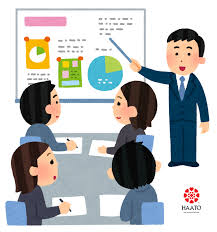 Làm video giới thiệu tác giả và tác phẩm có trong bài học 2
ÔN TẬP
BÀI HỌC CUỘC SỐNG
BÁO CÁO SẢN PHẨM DỰ ÁN HỌC TẬP
NHÓM 3, 4: Nhóm Hoạ sĩ (PP phòng tranh)
Triển lãm phòng tranh các bức tranh vẽ minh hoạ nội dung các văn bản đã học của bài 2.
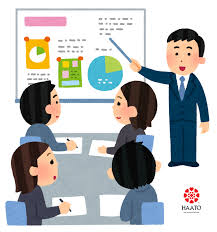 NỘI DUNG ÔN TẬP
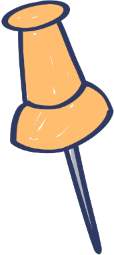 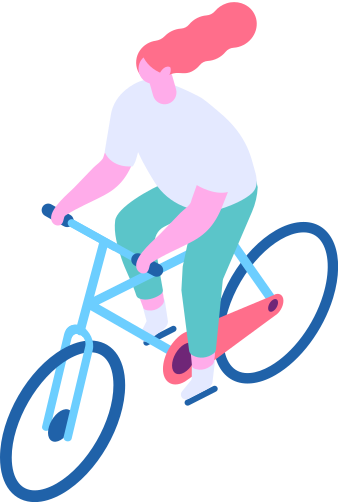 ÔN TẬP TRUYỆN NGỤ NGÔN
A. KIẾN THỨC CƠ BẢN VỀ THỂ LOẠI
Câu 1. So sánh các đặc điểm của truyện ngụ ngôn với truyện thần thoại, truyện cổ tích.
Câu 2. Nêu một số đặc điểm riêng của truyện ngụ ngôn.
Câu 3. Em hãy nêu những lưu ý khi đọc hiểu một văn bản truyện ngụ ngôn.
*GỢI Ý:
1. Một số kiến thức chung về thể loại truyện ngụ ngôn
*GỢI Ý:
1. Một số kiến thức chung về thể loại truyện ngụ ngôn
*GỢI Ý:
1. Một số kiến thức chung về thể loại truyện ngụ ngôn
*GỢI Ý:
1. Một số kiến thức chung về thể loại truyện ngụ ngôn
2. Một số yếu tố khác của truyện ngụ ngôn
3. Những lưu ý khi đọc hiểu truyện ngụ ngôn
- Đọc kĩ văn bản để xác định chủ đề của truyện;
- Nhận diện hình tượng nhân vật chính;
- Phân tích đặc điểm nhân vật, các sự việc tiêu biểu, tình huống truyện để từ đó lĩnh hội tư tưởng, thông điệp được gửi gắm qua Vb, đánh giá được bài học nhận thức, luân lí ngụ ý trong truyện.
- Liên hệ, rút ra bài học có ý nghĩa cho bản thân.
B. KIẾN THỨC CƠ BẢN VỀ VĂN BẢN
*Hoàn thành phiếu học tập 01: Chia lớp thành 04 nhóm
Văn bản 1: Đẽo cày giữa đường (Ngụ ngôn Việt Nam)
1. Nhân vật chính: Người thợ mộc.
2. Các sự kiện chính:  
- Một người thợ mộc bỏ ra 300 quan tiền mua gỗ về đẽo cày để bán.
- Mỗi lần có khách ghé vào và góp ý về việc đẽo cày, anh ta đều làm theo.
- Cuối cùng, chẳng có ai đến mua cày, bao nhiêu vốn liếng đi sạch. 
3. Nội dung, ý nghĩa truyện:
- Mượn câu chuyện về người thợ mộc để ám chỉ những người thiếu chủ kiến khi làm việc và không suy xét kĩ khi nghe người khác góp ý.
- Khuyên con người cần phải tự tin, có chính kiến khi làm bất cứ việc gì.
4. Đặc sắc nghệ thuật:
- Sử dụng hình ảnh ý nghĩa và gây ấn tượng.
- Kết cấu ngắn gọn, dễ hiểu, ý nghĩa sâu sắc.
Văn bản 2: Ếch ngồi đáy giếng (Trang Tử)
1. Nhân vật chính: con Ếch
2. Các sự kiện chính: 
- Một con ếch nhỏ ngồi trong một cái giếng sụp nói với con rùa lớn biển đông về thế giới vô cùng sung sướng của mình.
- Ếch mời rùa vô giếng coi cho biết.
- Rùa đút chân không vừa, liền lùi lại và kể cho ếch nghe về thế giới biển mênh mông ngàn dặm.
- Ếch nghe rồi ngạc nhiên, thu mình lại, hoảng hốt, bối rối.
Văn bản 2: Ếch ngồi đáy giếng (Trang Tử)
3. Nội dung, ý nghĩa truyện:
- Mượn câu chuyện của Ếch để ám chỉ, phê phán những người hiểu biết hạn hẹp mà huênh hoang. Khuyên nhủ chúng ta phải mở rộng tầm hiểu biết, không chủ quan, kiêu ngạo.
4. Đặc sắc nghệ thuật:
- Xây dựng chi tiết, hình ảnh gần gũi với đời sống.
 - Cách nói bằng ngụ ngôn, cách giáo huấn tự nhiên, đặc sắc.
 - Cách kể bất ngờ, độc đáo.
Văn bản 3: Con mối và con kiến (Nam Hương)
1. Nhân vật chính: Con mối và con kiến.
2. Sự kiện chính:
- Mối gặp kiến đang tha mồi ra giễu cợt và bị kiến "đáp lại" một bài học.
3. Nội dung, ý nghĩa truyện:
Từ câu chuyện con mối và con kiến, bài thơ đưa ra lời khuyên: Không nên sống hưởng thụ theo cách phá hoại mà cần chăm chỉ làm ăn để có cuộc sống tốt đẹp, có ý nghĩa.
4. Đặc sắc nghệ thuật:
- Sử dụng thể thơ truyền thống, với hình thức đối thoại để nhân vật bộc lộ tính cách.
- Mượn chuyện loài vật để đưa ra lời khuyên răn bổ ích đối với con người.
Văn bản 4: Con hổ có nghĩa (Vũ Trinh)
1. Nhân vật chính: Con hổ
2. Các sự kiện chính:
- Con hổ cái khó đẻ được bà đỡ Trần giúp đỡ, thoát nạn, hổ đực trả nghĩa bà đỡ Trần hơn mười lạng bạc.. 
- Con hổ bị hóc xương được bác tiều giúp, thoát nạn, hổ trả nghĩa bác tiều bằng một con hươu, khi bác chết thì phủ phục, vô cùng xót thương.
Văn bản 4: Con hổ có nghĩa (Vũ Trinh)
3. Nội dung, ý nghĩa truyện:
- Qua câu chuyện người giúp hổ, hổ trả ơn người, truyện đã đề cao lòng nhân ái, thủy chung bền chặt; giáo dục lòng biết ơn, khuyên người ta biết trọng ân nghĩa.
4. Đặc sắc nghệ thuật:
- Sử dụng chi tiết kì ảo hư cấu; biện pháp tu từ nhân hóa và ẩn dụ;
- Đan xen yếu tố thực và yếu tố kì ảo;
 - Mượn chuyện loài vật để khuyên dạy đạo lí làm người.
Văn bản 5: Thiên nga, cá măng và tôm hùm (I-van Crư-lốp)
1. Nhân vật chính: Thiên nga, cá măng và tôm hùm
2. Các sự kiện chính:
- Buổi sáng đẹp trời ba người bạn gồm thiên nga, tôm hùm và cá măng gắng sức kéo xe, nhưng càng kéo xe càng đứng im vì tôm cố đi giật lùi, thiên nga lại kéo bổng lên trời, cá măng lại cố bơi xa. Cuối cùng chiếc xe vẫn nằm im.
Văn bản 5: Thiên nga, cá măng và tôm hùm (I-van Crư-lốp)
3. Nội dung, ý nghĩa truyện:
- Bài học về tinh thần đoàn kết, hợp sức.
- Biết đoàn kết, thuận hoà, nhất trí thì việc lớn nhỏ đều thành công. Ngược lại mỗi người mỗi ý, không hợp sức nhất trí thì sẽ thất bại.
4. Đặc sắc nghệ thuật:
- Sử dụng thể thơ song thất lục bát hàm súc, dễ thuộc;
- Mượn ý câu tục ngữ, biện pháp tu từ nhân hóa và ẩn dụ;
- Mượn chuyện loài vật để khuyên dạy đạo lí làm người.